LA RESPUESTA TEMPORALAgregado de polos y cerosErrores
Ogata 3°Ed. cap. 5.10
1
RESPUESTA EN EL TIEMPO
	Efecto de polos y ceros agregados
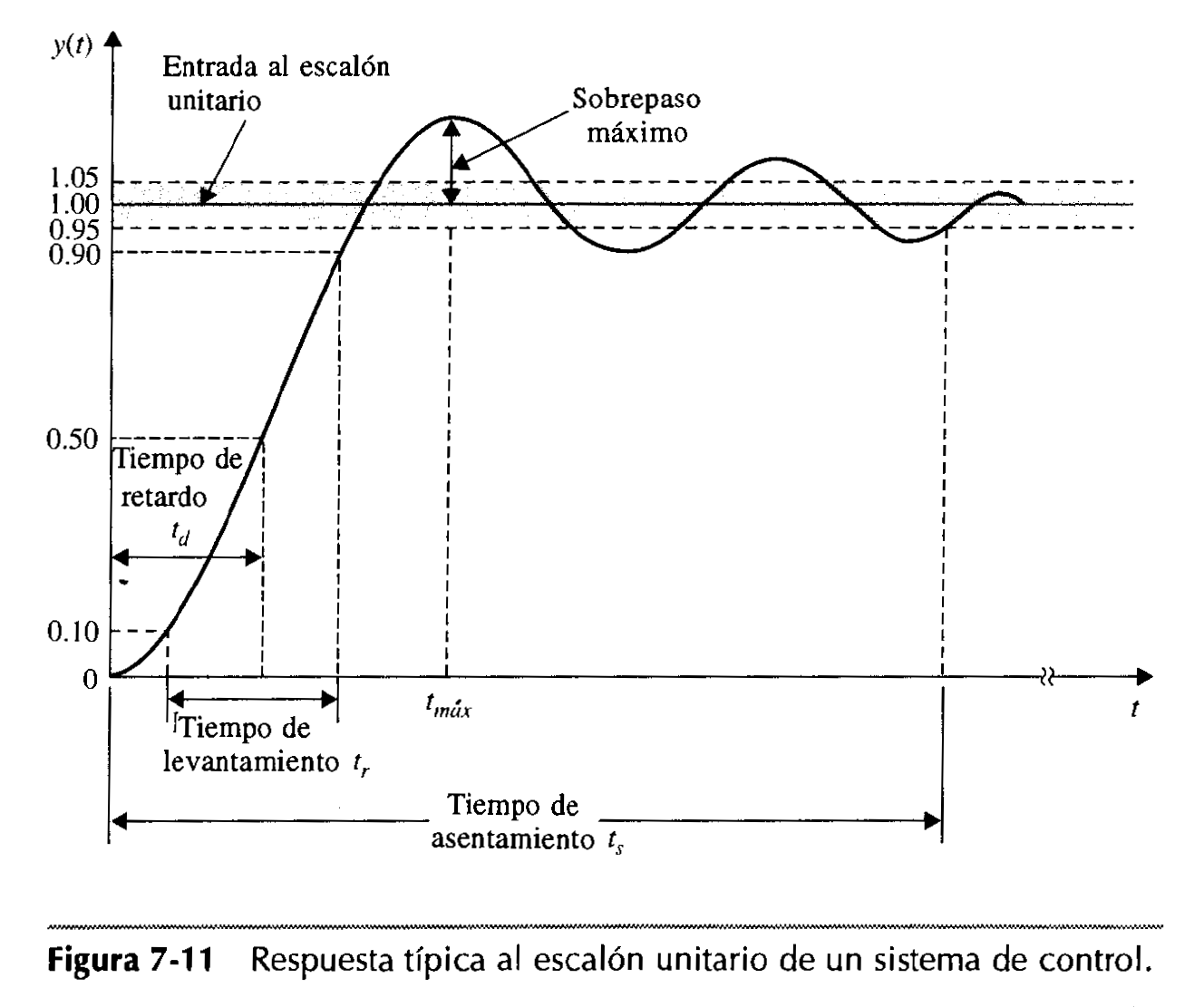 K
R
Y
+
-
2
(“Sistemas de control automático“, Kuo 7°ed)
RESPUESTA EN EL TIEMPO
Polo agregado en el camino directo
K
R
Y
+
-
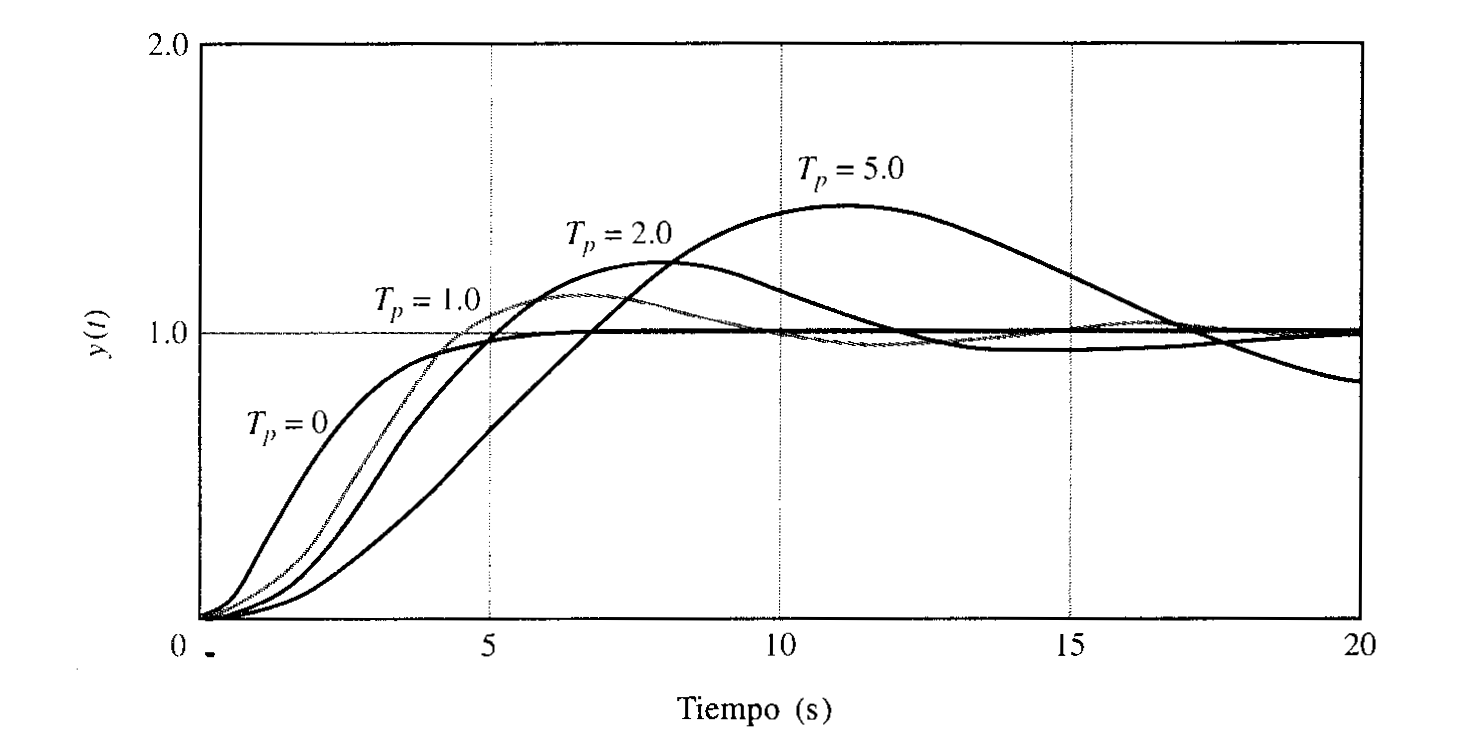 =1
K=1
3
RESPUESTA EN EL TIEMPO
Polo agregado en el camino directo
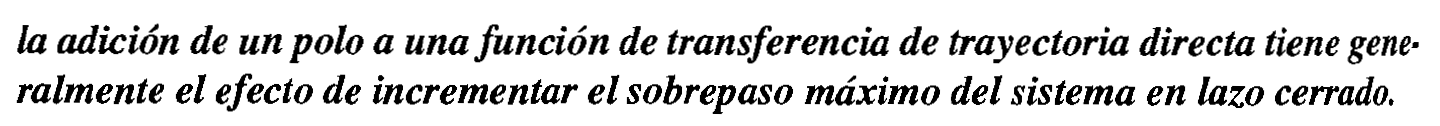 ¿Qué pasa con la velocidad?
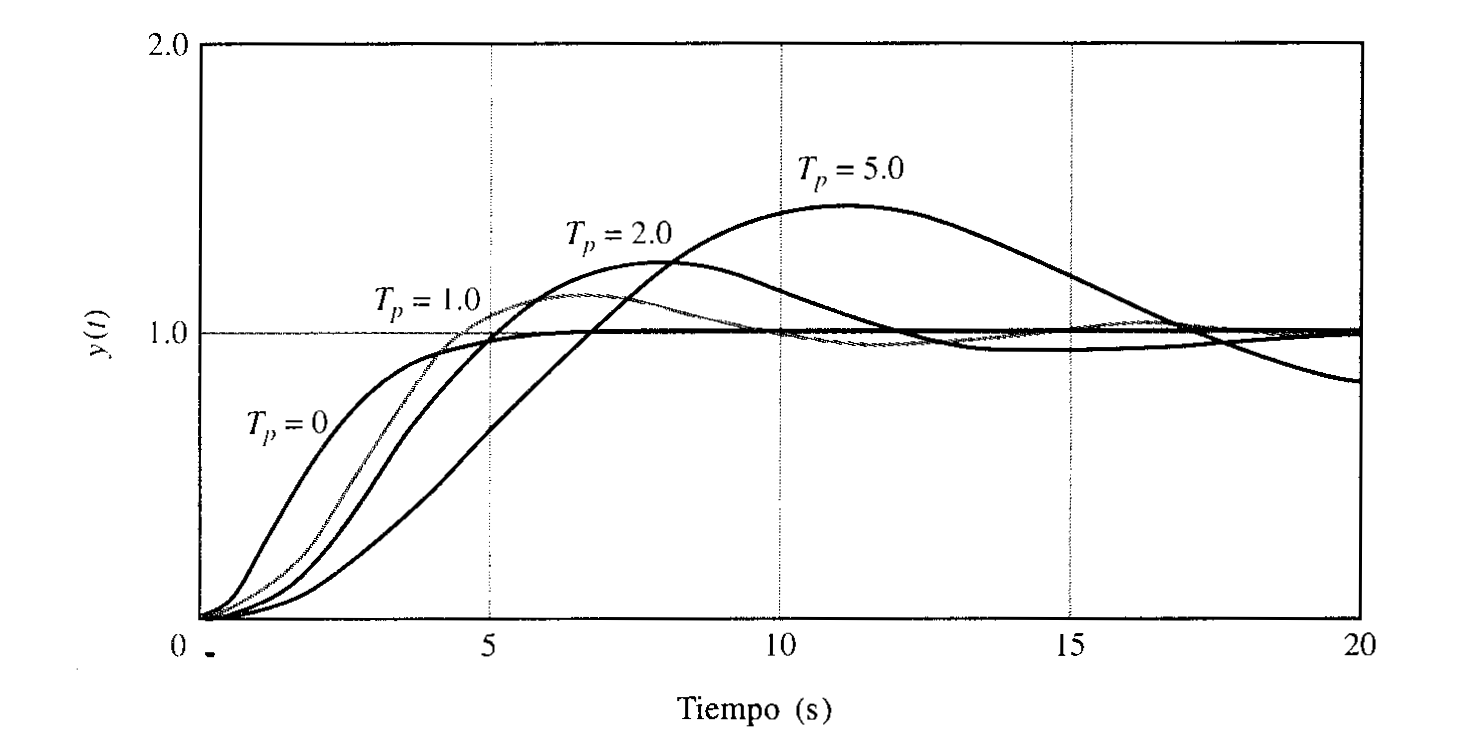 =1
K=1
4
RESPUESTA EN EL TIEMPO
Polo agregado a la FT de lazo cerrado
K
R
Y
+
-
5
RESPUESTA EN EL TIEMPO
Polo agregado a la FT de lazo cerrado
¿Qué pasa con el sobre-pico?
¿Qué pasa con la velocidad?
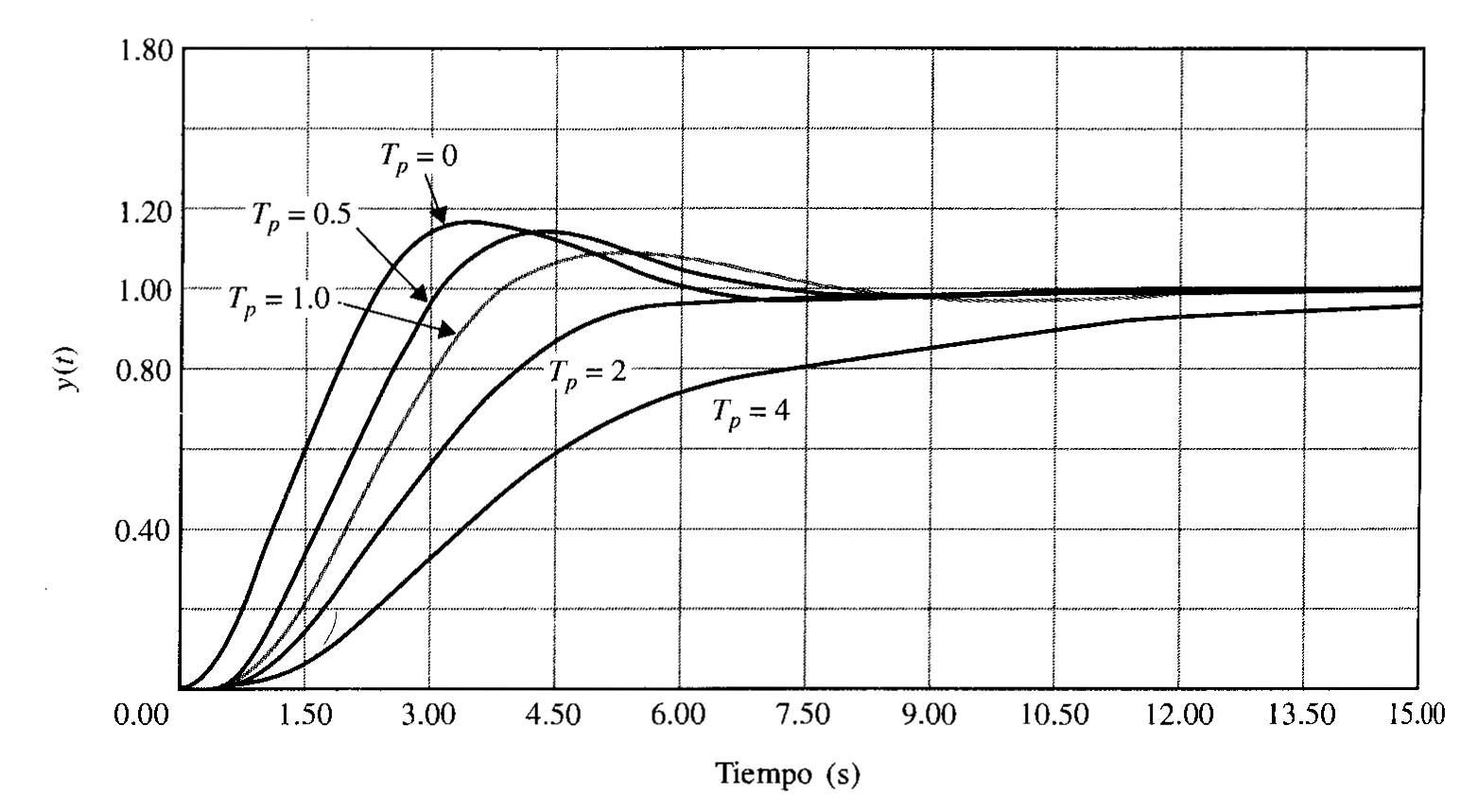 =0,5
K=1
6
RESPUESTA EN EL TIEMPO
Cero agregado a la FT de lazo cerrado
K
R
Y
+
-
7
RESPUESTA EN EL TIEMPO
Cero agregado a la FT de lazo cerrado
K
R
Y
+
-
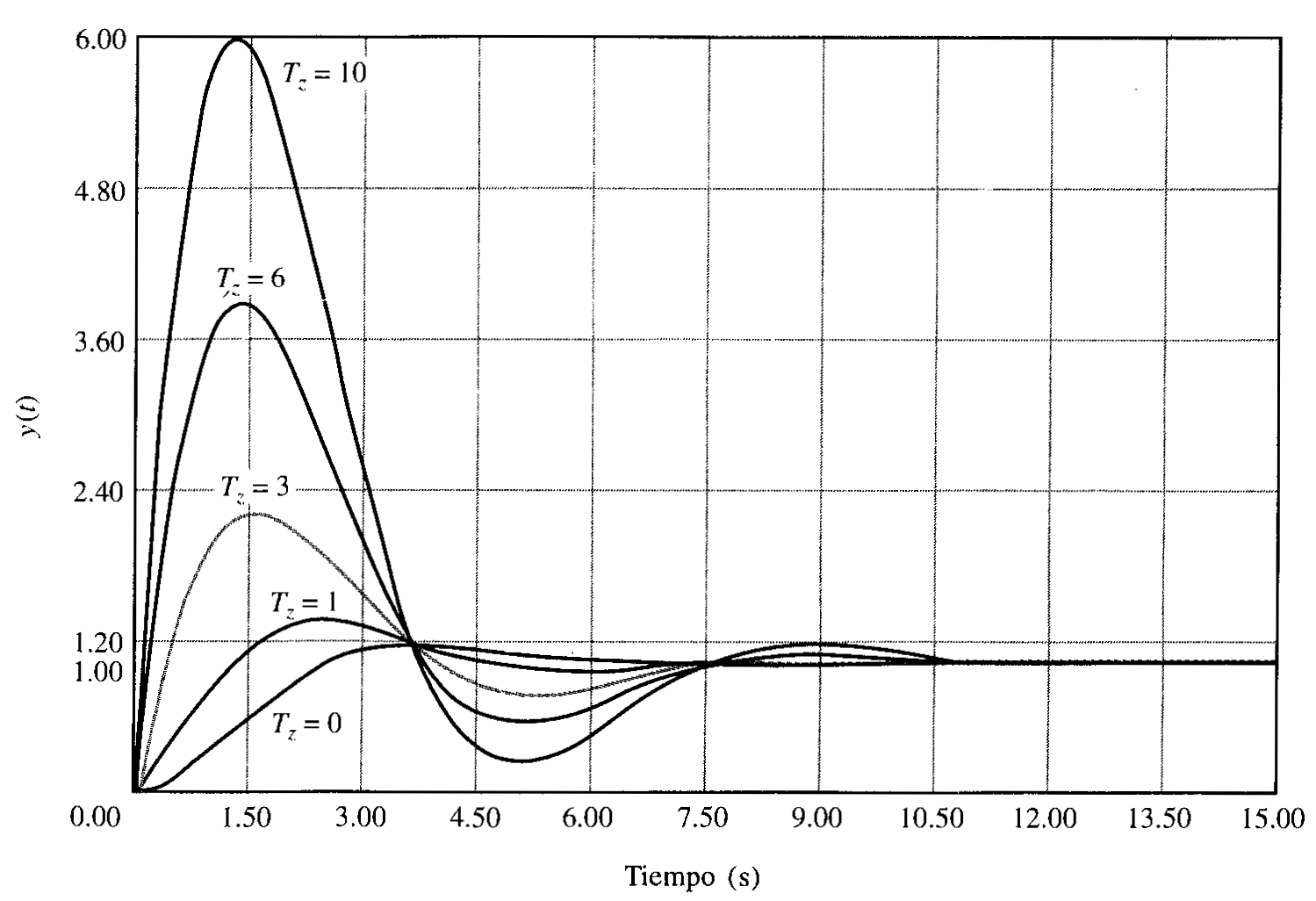 =0,5
K=1
8
RESPUESTA EN EL TIEMPO
Cero agregado a la FT de lazo cerrado
¿Qué pasa con el sobre-pico?
¿Qué pasa con la velocidad?
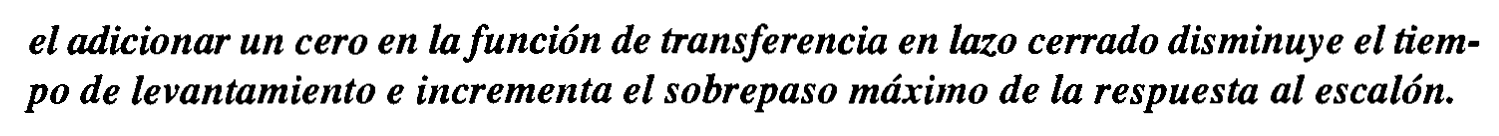 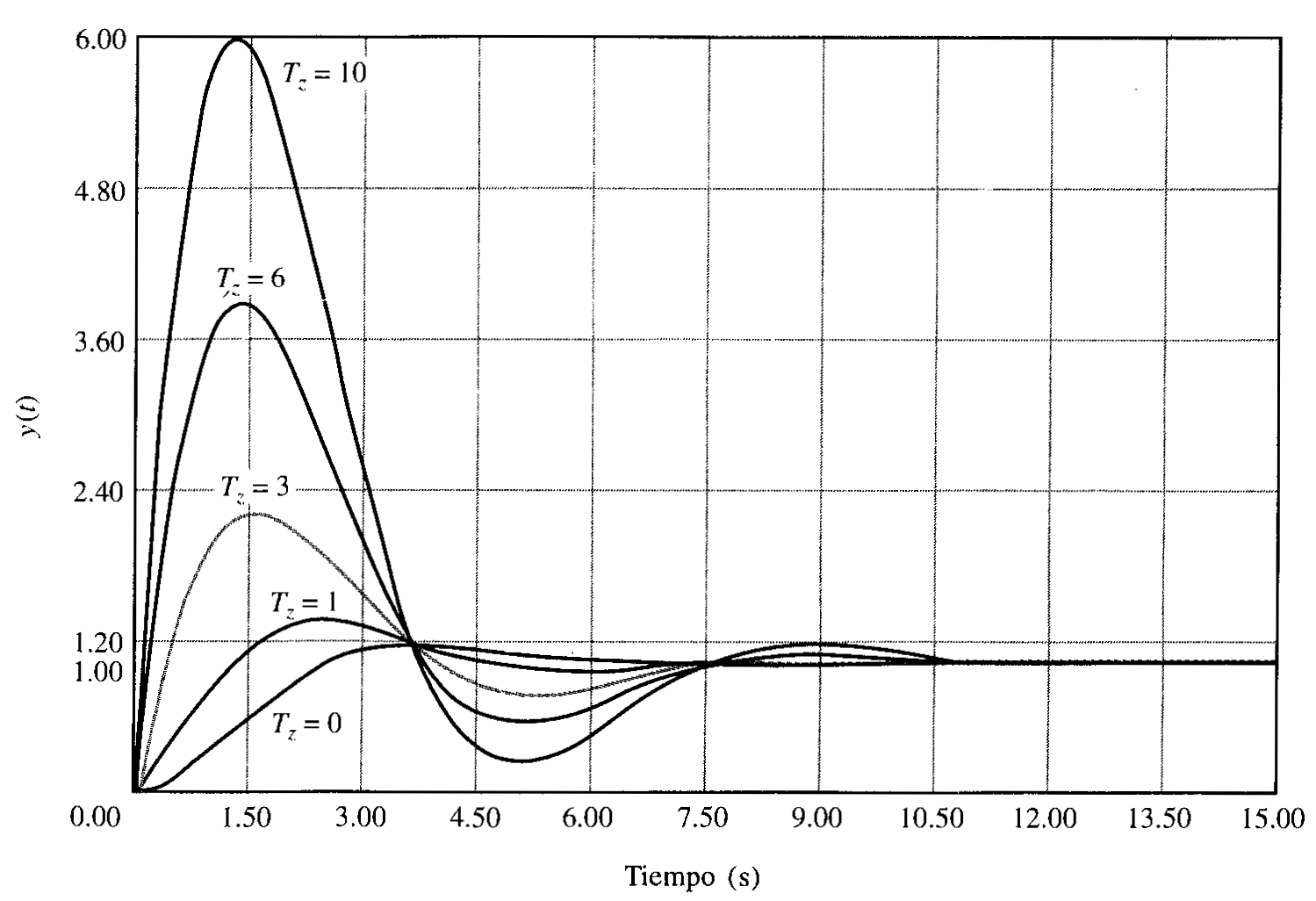 =0,5
K=1
9
RESPUESTA EN EL TIEMPO
Cero agregado en el camino directo
K
R
Y
+
-
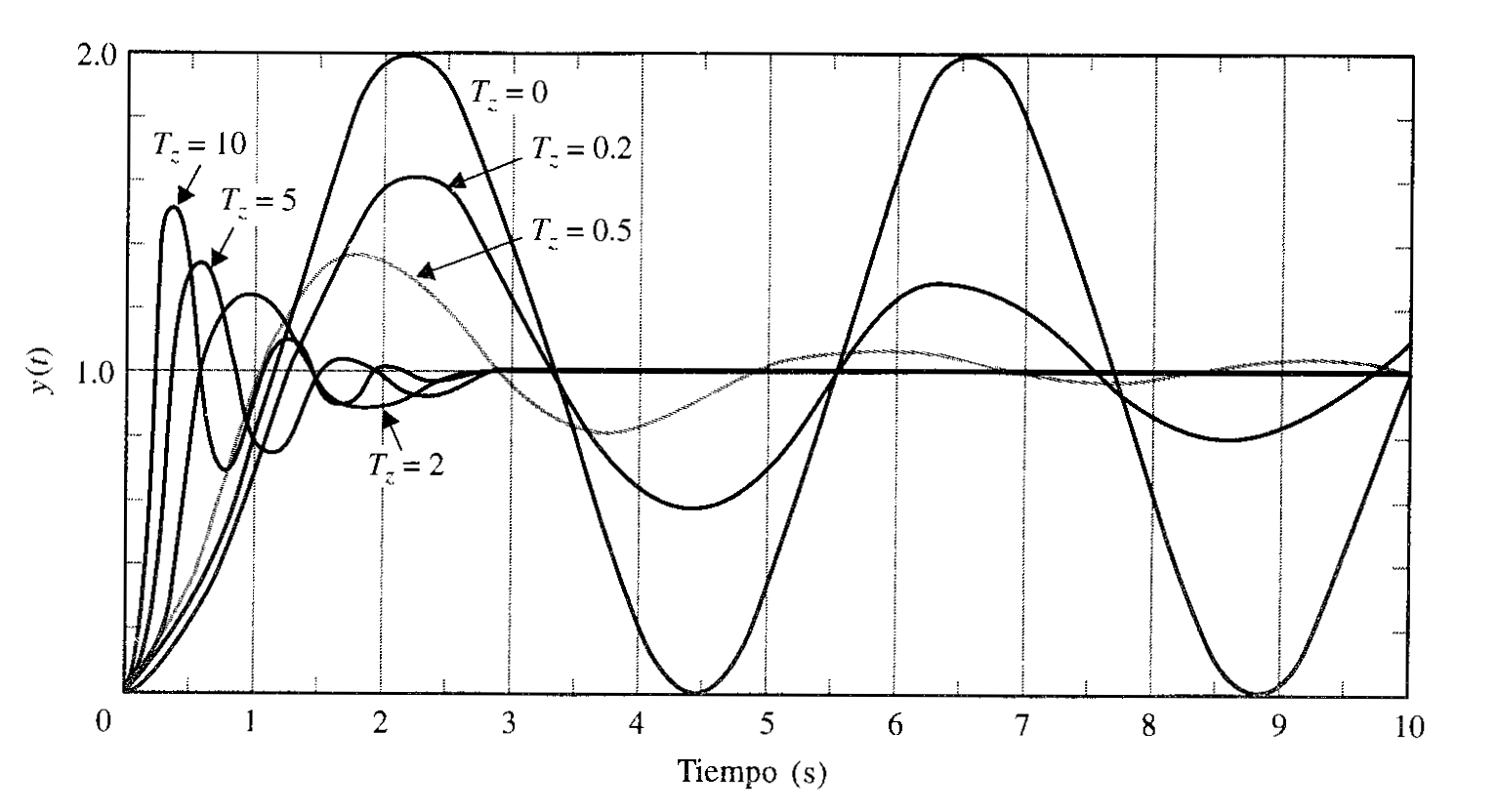 K=1
10
RESPUESTA EN EL TIEMPO
Cero agregado en el camino directo
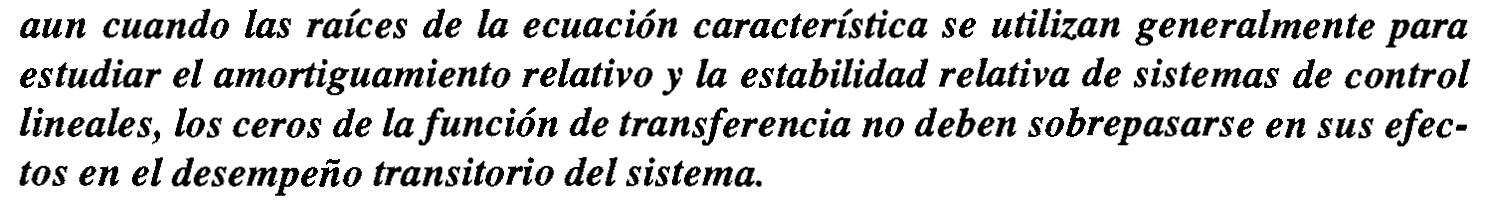 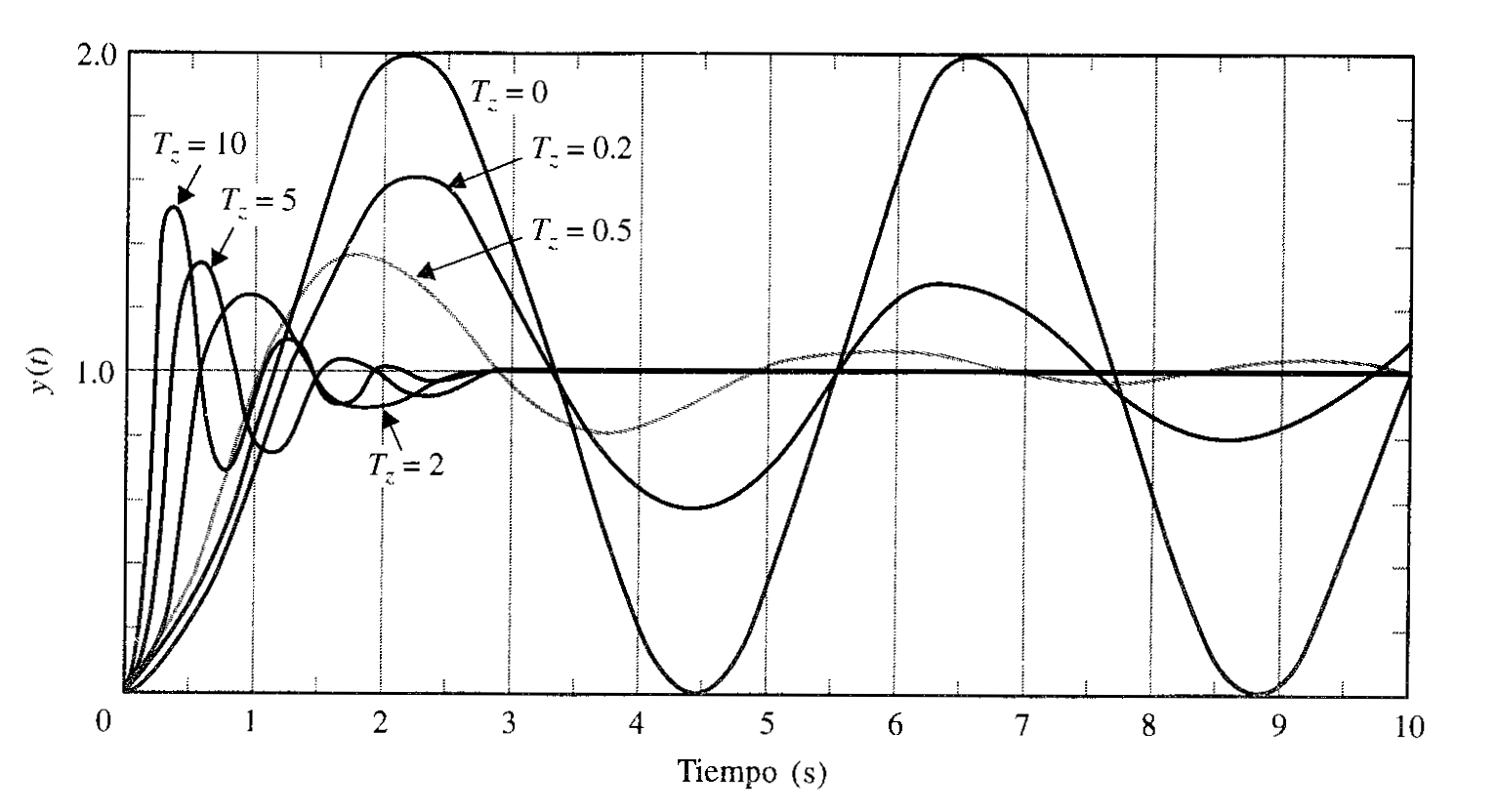 K=1
11
Errores
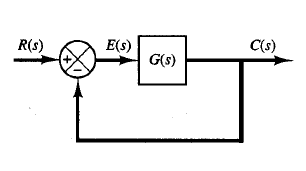 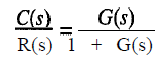 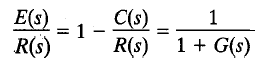 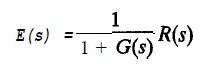 “Error de estado estacionario”
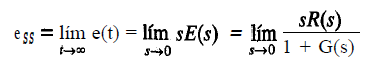 12
Error al escalón
Error de estado estacionario:
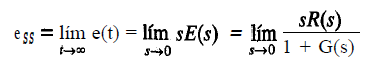 Si R(s) es el escalón…
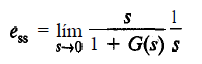 Constante de error de posición estática:
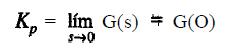 (Suele decírsele también 
“error de posición”)
13
Error al escalón
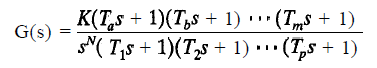 N: “tipo” del sistema
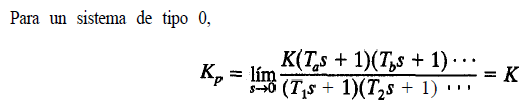 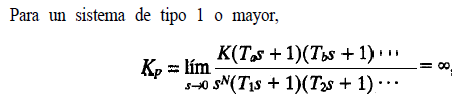 14
Error al escalón
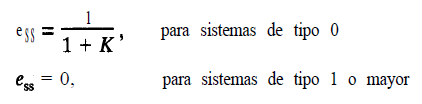 ¡Ojo!
El sistema realimentado DEBE ser estable a LC
Tipo ≥ 1 no garantiza por sí solo ess=0
15
Error para la entrada Rampa
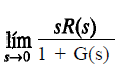 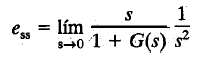 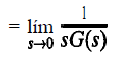 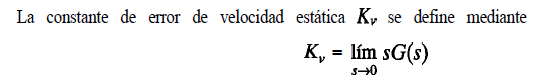 Entonces, el error de estado estacionario
para una excitación “rampa” es…
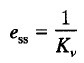 (Suele decírsele también 
“error de velocidad”)
Cuidado: NO tiene la misma forma que para Kp
16
Error para la entrada Rampa
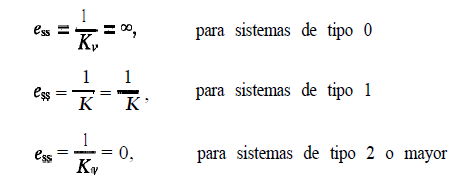 17
Error para la entrada Rampa
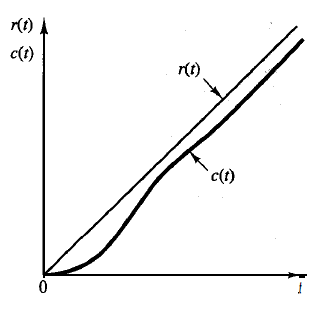 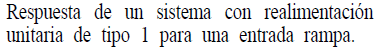 18
Error para la entrada parabólica
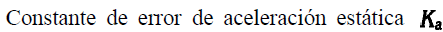 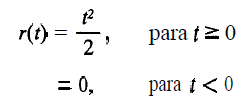 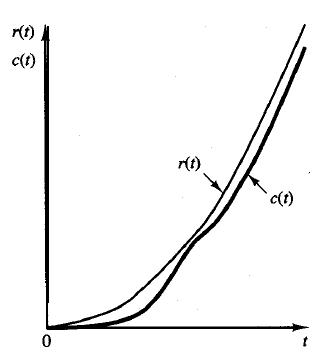 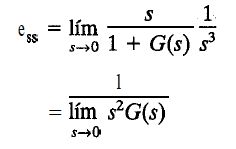 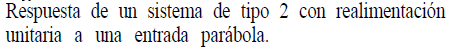 19